স্বাগতম
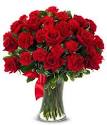 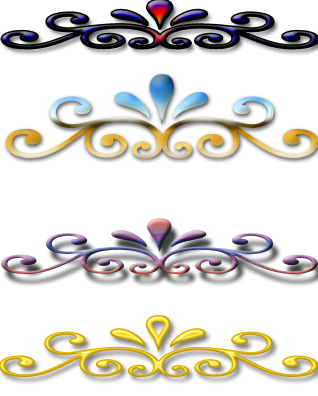 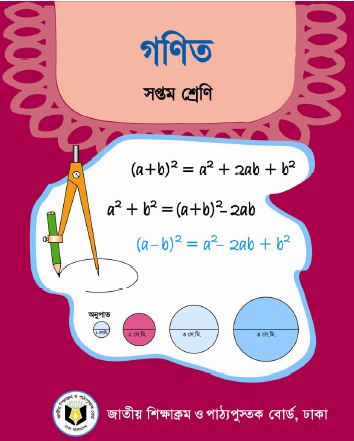 শিক্ষক পরিচিতি
নামঃ রোকসানা পারভীন
সহকারী শিক্ষক
কানাইয়া দারুচ্ছুন্নাহ দাখিল মাদ্রাসা।
গাজীপুর সদর, গাজিপুর
গণিত
7ম-শ্রেণি
অধ্যায়-4
অনুশীলনী-4.2
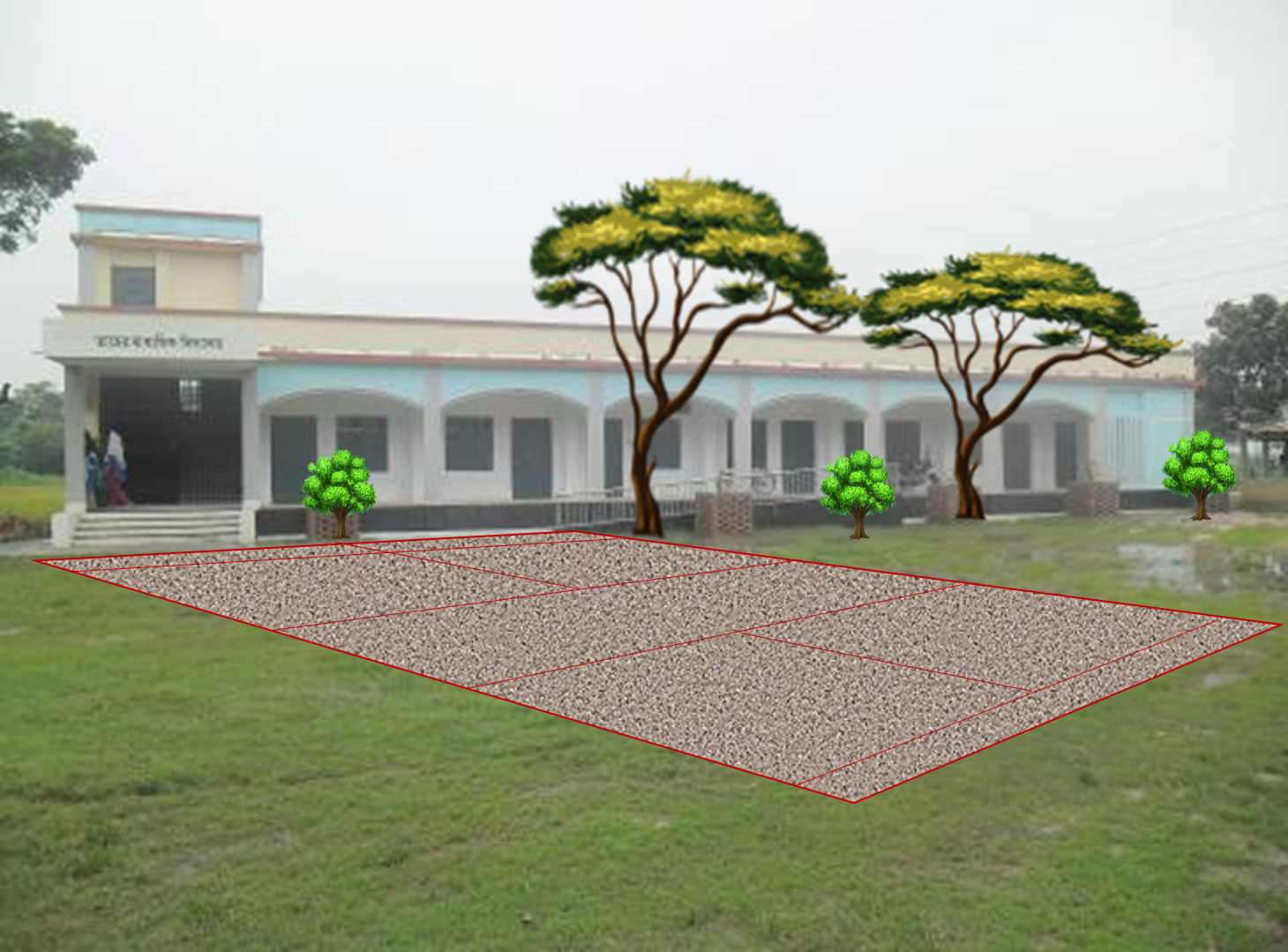 ক্ষেত্রটির ক্ষেত্রফল= 96 বর্গমিটার
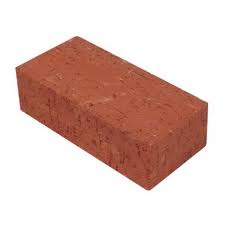 ইট
পৃষ্ঠের প্রস্থ = x
পৃষ্ঠের দৈর্ঘ্য  = ?
বীজগাণিতীয় রাশির ভাগ
এই পাঠ শেষে শিক্ষার্থীরা-------
 একপদী রাশিকে একপদী রাশি দ্বারা ভাগ করতে পারবে;
 বহুপদী রাশিকে একপদী রাশি দ্বারা ভাগ করতে পারবে।
চিহ্নযুক্ত রাশির ভাগ
আমরা জানি, a × (−b) = (−a) × b = −ab
+1
সুতরাং , − ab ÷ a = a × (−b) ÷ a = −b
+1
অনুরুপভাবে , − ab ÷ b = −a
	   -ab ÷ (-b)= a
 	   -ab ÷ (-a)= b
-1
যা মনে রাখতে হবে
-1
এসো নিজে করি
১)   abxy কে by দ্বারা ভাগ কর ।
২)  - 3ayz কে ay দ্বারা ভাগ কর ।
৩)   - 3abyz কে - 3ay দ্বারা ভাগ কর ।
৪)  6abyz কে - 3aby দ্বারা ভাগ কর ।
ভাগের সূচক বিধি
যেখানে m ও n স্বাভাবিক সংখ্যা এবং m>n ,a0 .
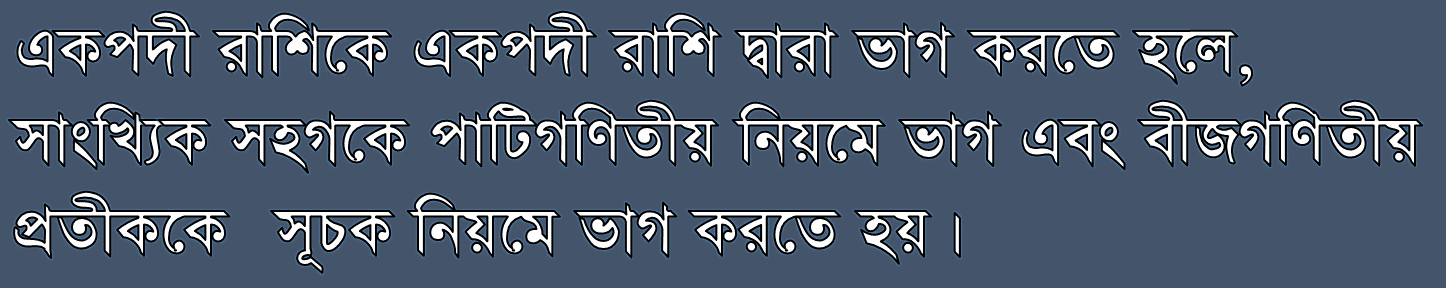 এসো নিচের ভাগটি  বোর্ডে দেখি
বহুপদী রাশিকে একপদী রাশি দ্বারা ভাগ
a+b+c বহুপদীকে d দ্বারা ভাগ
(a+b+c)  d
এসো জোড়ায় করি
প্রথম রাশিকে দ্বিতীয় রাশি দ্বারা ভাগ কর ;
মূল্যায়ন
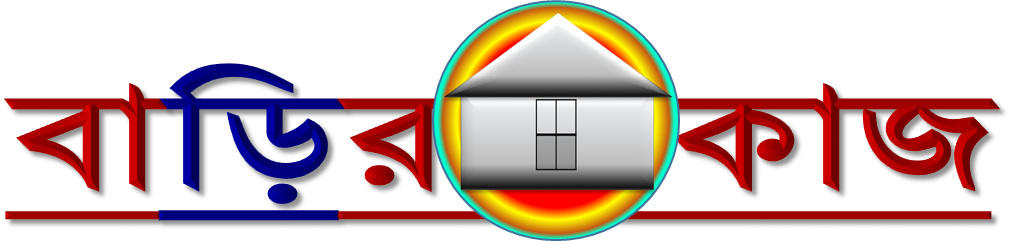 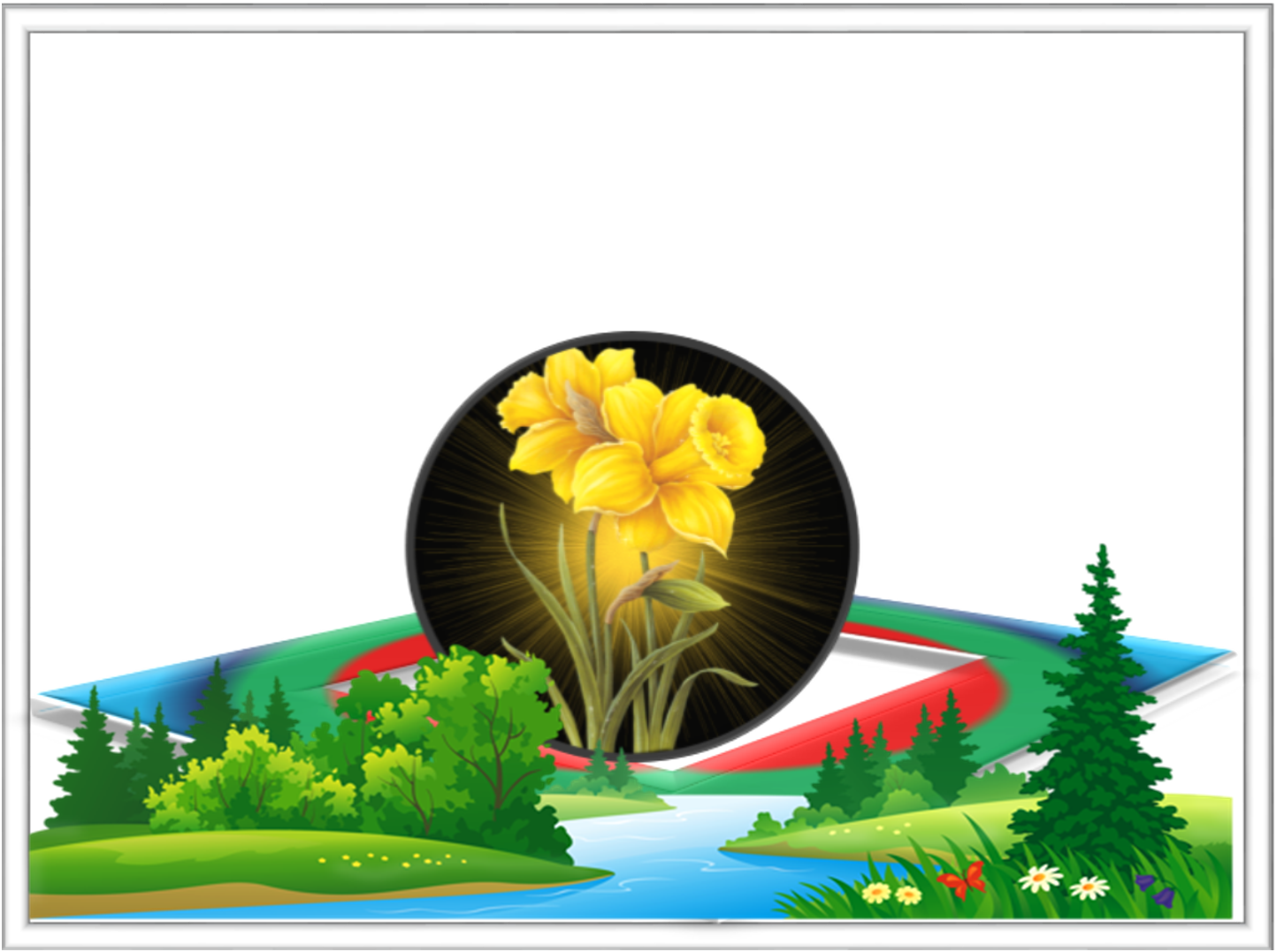 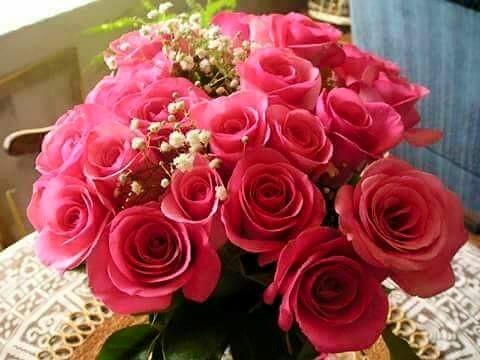 বিদায়